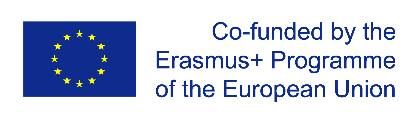 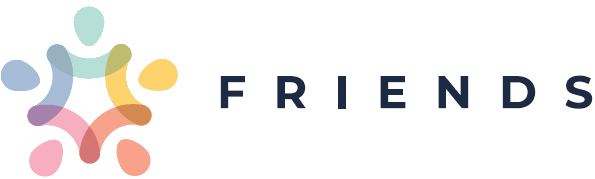 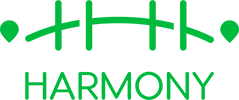 Towards Intercultural Engagement and Cultural Diversity through FRIENDS Teahouses Operation and Digital StorytellingHARMONY National Conference and Project Consortium Meeting3 November 2022
Christina Armutlieva
Varna University of Management, Bulgaria
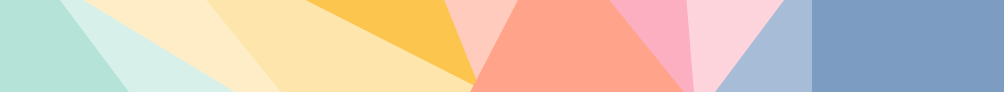 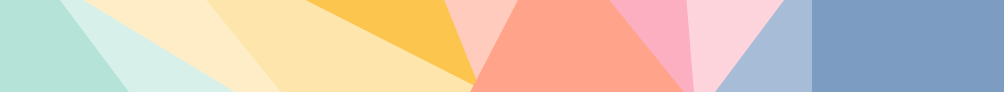 FRIENDS and HARMONY
Internationalisation at Home (IaH) across Asia
IaH State of the Art Infographics
IaH Capacity Building Webinars
Digital Storytelling
FRIENDS Teahouses
Student Boot Camp
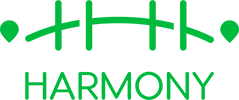 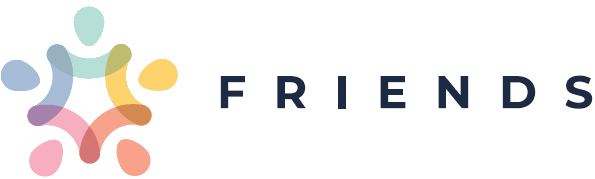 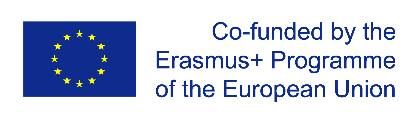 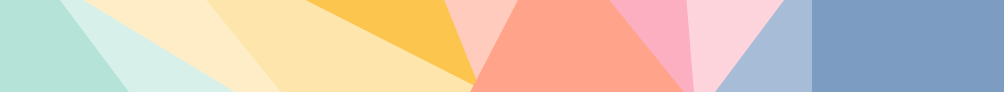 FRIENDS – HARMONY:FRIENDS Teahouses and Digital Storytelling Component
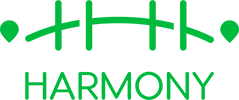 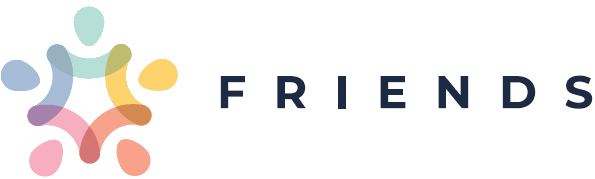 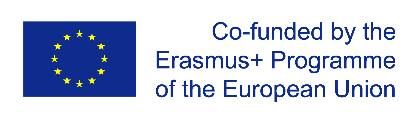 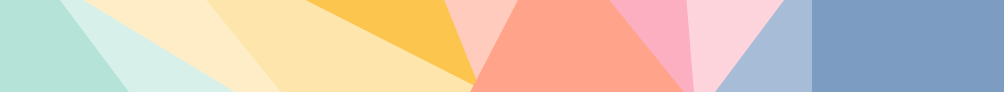 FRIENDS Teahouses
Mission, vision, values
Home Away from Home Programme
Digital storytelling: mentoring, support, assessment
Intercultural festivals, social gatherings, cultural events
Management and daily operation.
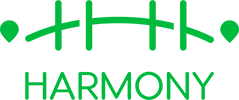 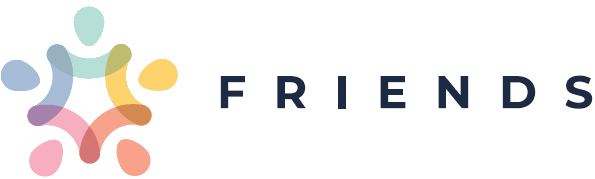 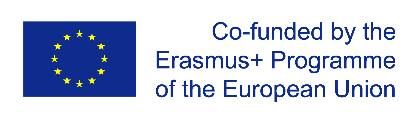 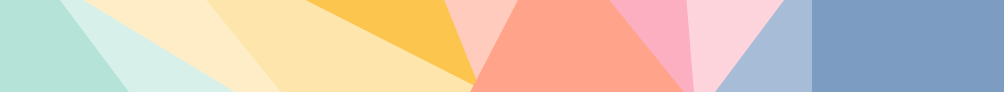 3.3.4. FRIENDS Teahouses Timeline
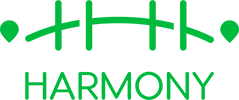 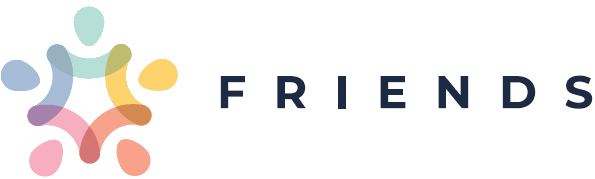 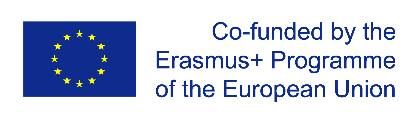 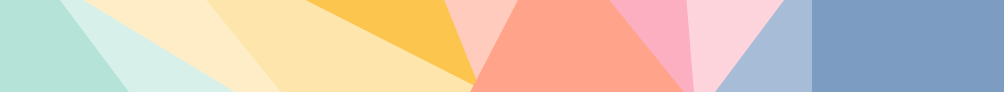 Storytelling and Effective Learning
Storytelling as an effective vehicle for influence
Tool for connection and engagement
Learning through storytelling
Appealing to all sorts of learners
Conveying learning that sticks
Risk-free learning
Inspiring motivation
Source: https://www.harvardbusiness.org/what-makes-storytelling-so-effective-for-learning/
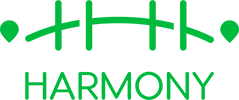 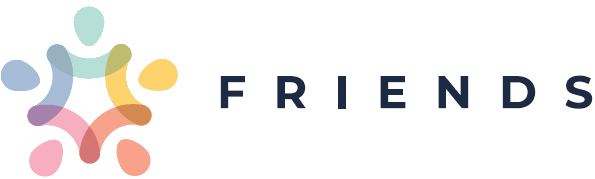 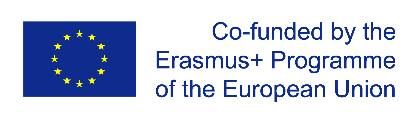 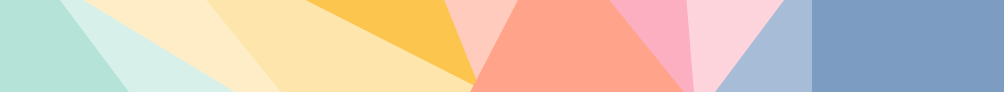 Digital Storytelling in a Nutshell
“…digital storytelling combines the best of two worlds: the "new world" of digitised video, photography and art, and the "old world" of telling stories.” 
						Dana Atchley, Digital Storytelling pioneer
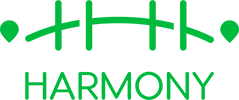 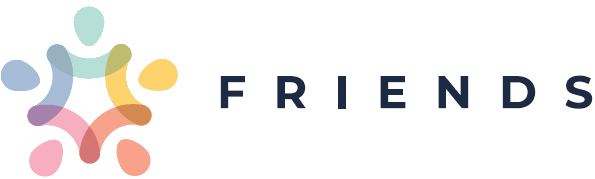 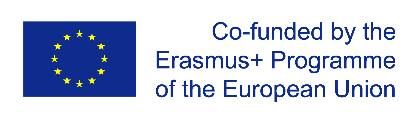 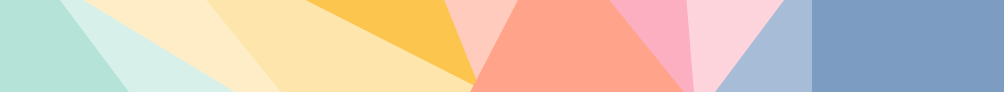 Digital Storytelling in a Nutshell
Traditional storytelling’s storyteller-listener approach versus digital storytelling using computer-based tools
Uses multimedia tools to bring narratives to life
A short form of digital media production that allows everyday people to share aspects of their story
A multimedia presentation combining a variety of digital elements within a narrative structure (a story)
Empowers students to become confident communicators and creators of media and 
Helps students to gain essential 21st-century literacy skills.
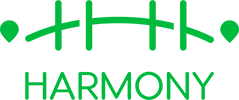 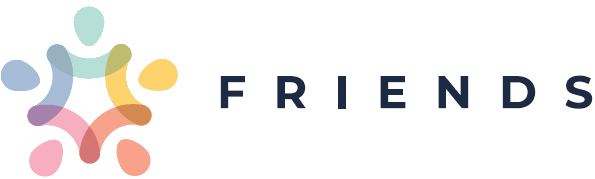 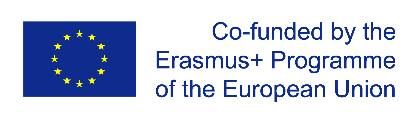 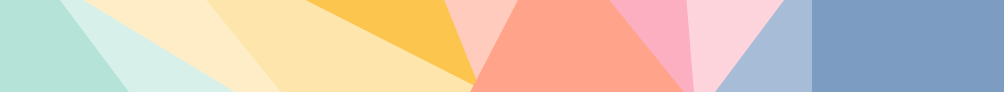 Future Work Skills 2020
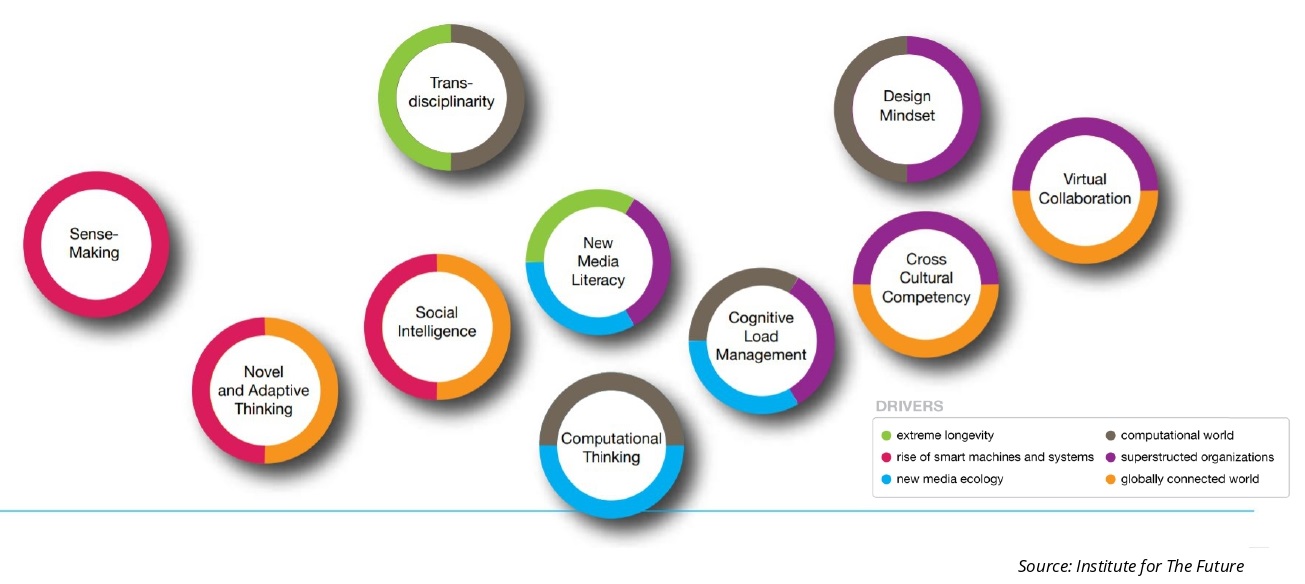 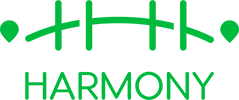 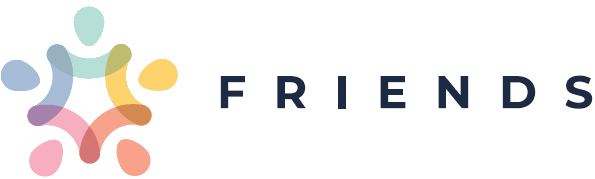 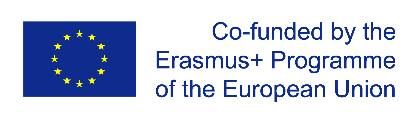 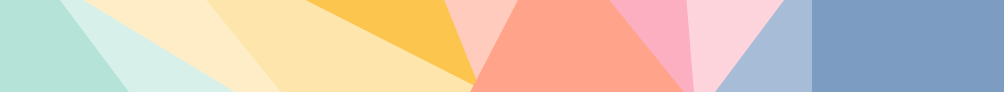 3.3.1. Digital Storytelling: A How-To Manual
Aims to equip the students with initial knowledge and basic skills necessary for the elaboration of an interesting and inspirational digital story
Provides instructions and insights into the process of elaboration
Details the assessment criteria and procedures
Storytelling and storyboard
The writing process
The power of visuals
The role of digital media
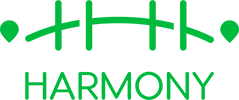 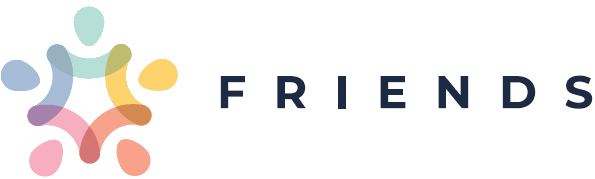 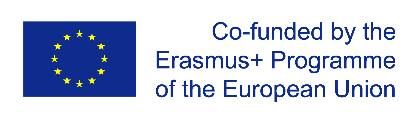 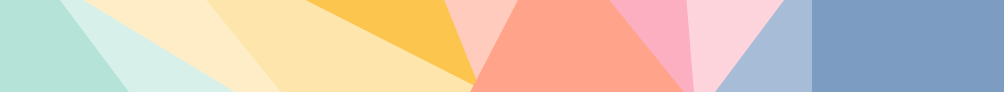 3.3.2. Digital Storytelling Contests
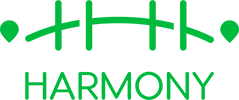 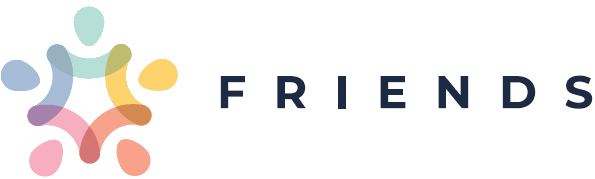 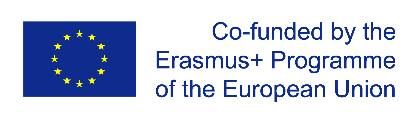 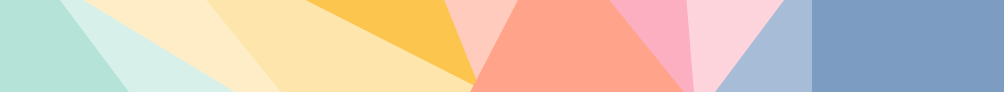 3.3.3. Student Boot Camp
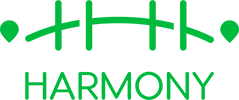 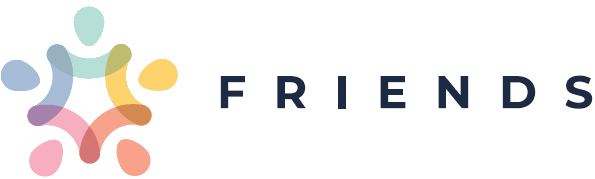 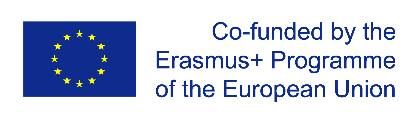 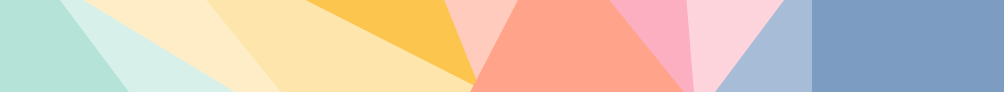 Thank you for your time and attention.Questions?
FRIENDS website:
 www.erasmusplusfriends.eu

Email addresses:
christina.armutlieva@vumk.eu
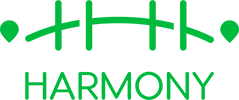 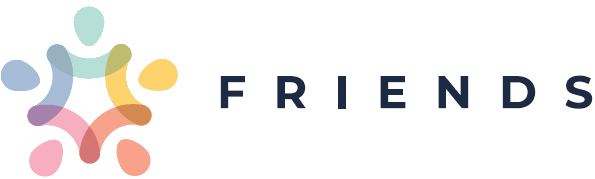 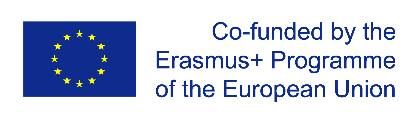